Programming Concepts Simplified
SimpleProcedures
You will need pen and paper or pen and whiteboard
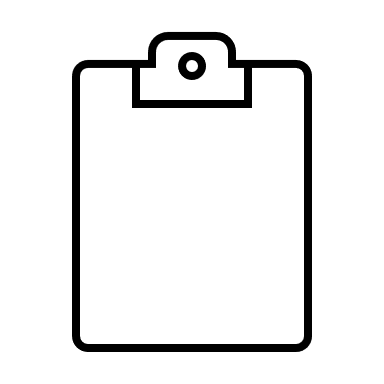 Terms and conditions of use are on the last slide
Prior Knowledge
Sequence
Repetition
Selection
A simple sequence is one instructions following another

An input is how we put information into a program (keyboard, mouse, trackpad inputs) or digital device
digital devices run programs (oven, kettle, fridge, computer etc)
A loop is a set of instructions that are repeatedA count-controlled-loop 
Is controlled by the number 
Ends after the number of repeats are complete
An indefinite loop
we do not know how many times it will repeat or when it will end
A condition is a state we can check to see if it is true or false
Conditions
Only checked once unless they are in a loop
Two possible pathways True and False
Are only checked when reached in flow of control
Can be used to stop a loop
x7
Procedure Defined
Named set of instructions grouped together to control a part of a program
Everyday Procedures
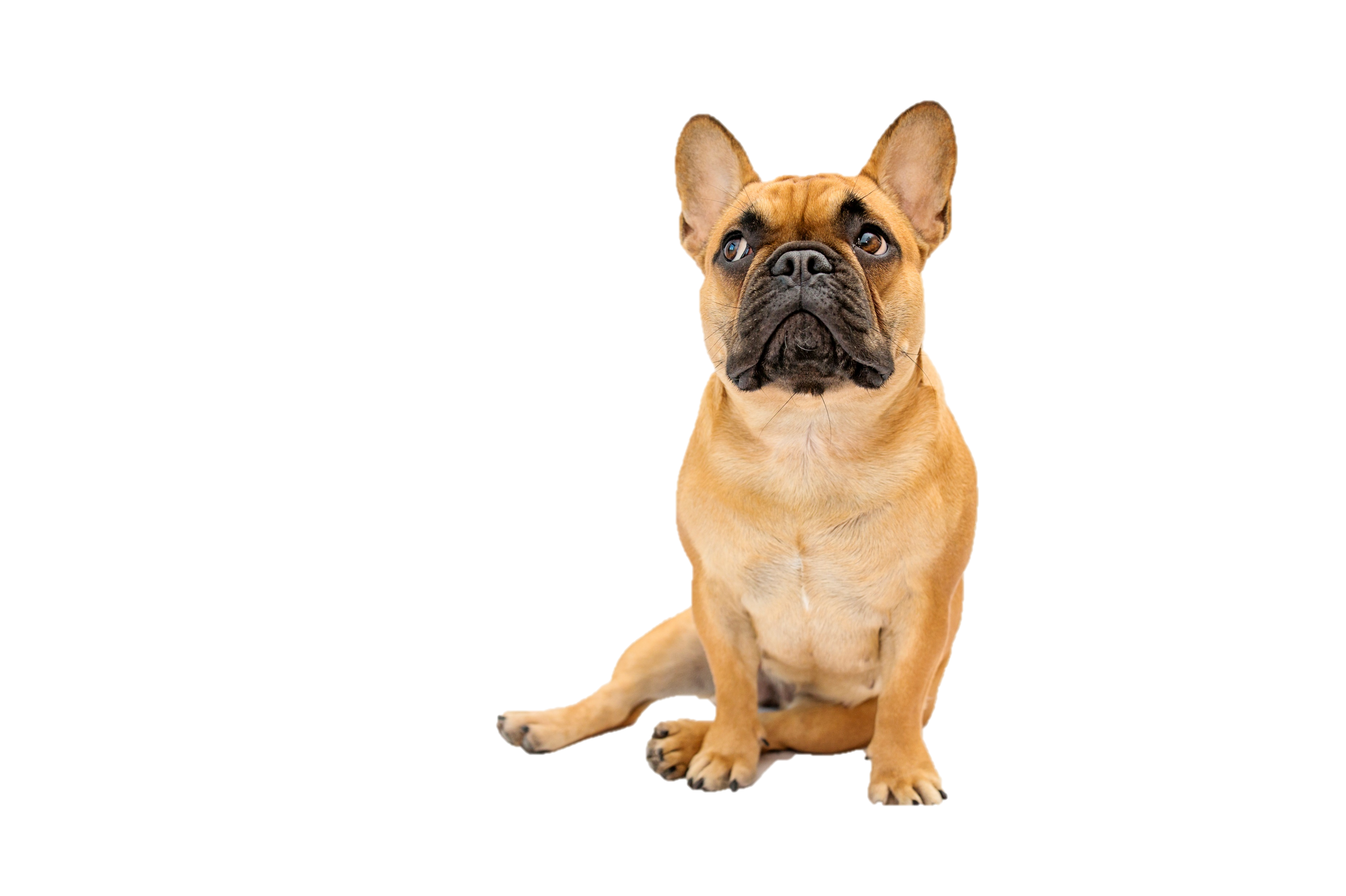 Training a dog to beg
Once you have trained the dog you only need to say beg and the dog will go through all the actions to beg
[Speaker Notes: Ask your pupils if they can think of any more 
(sleeping is a good one)]
Everyday Procedures
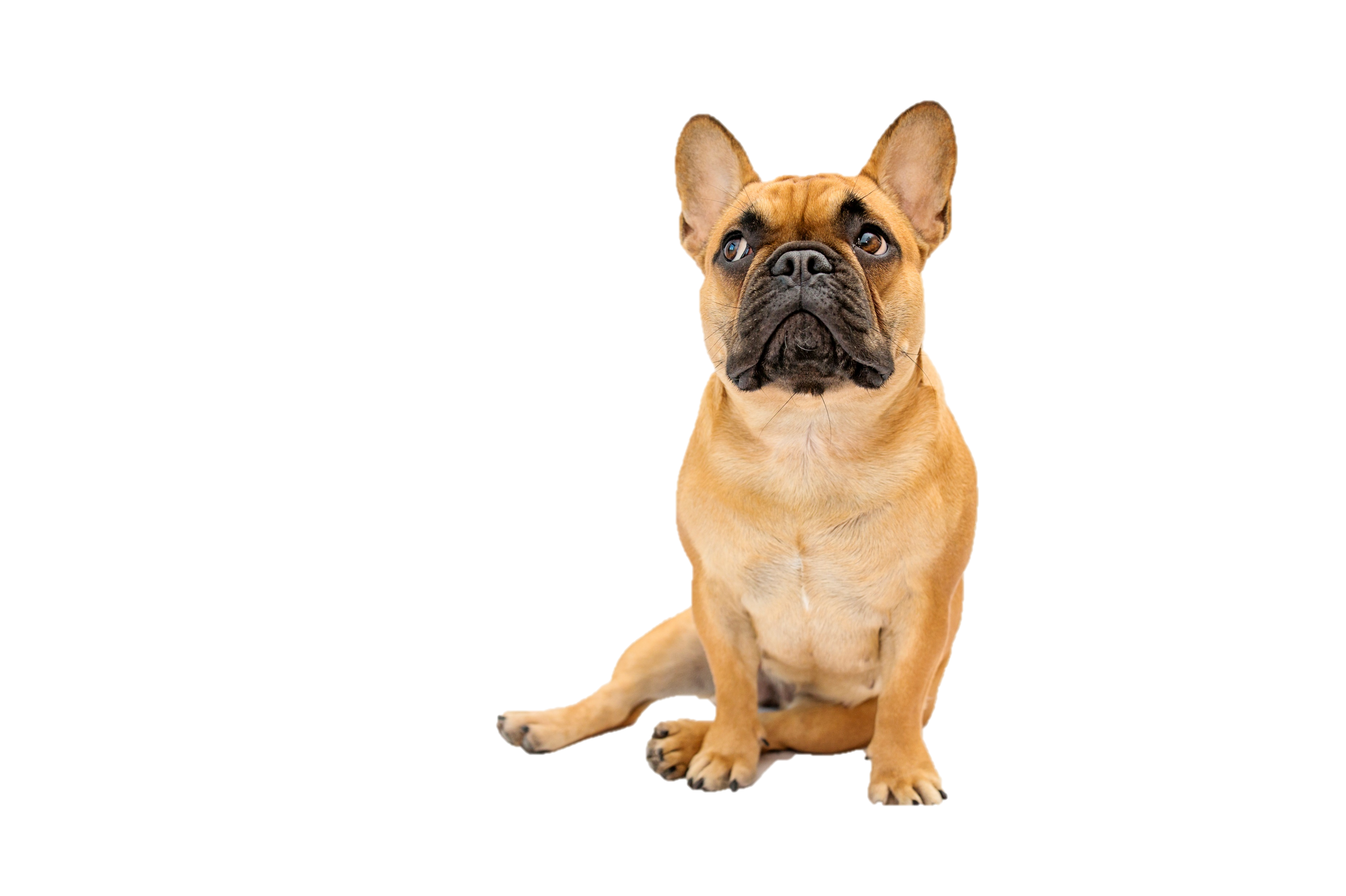 Beg
Sit down
Head up
Raise right paw
Hold paw up
Paw down
[Speaker Notes: Ask your pupils if they can think of any more 
(sleeping is a good one)]
Everyday Procedures
Autopilot can fly the plane
fly
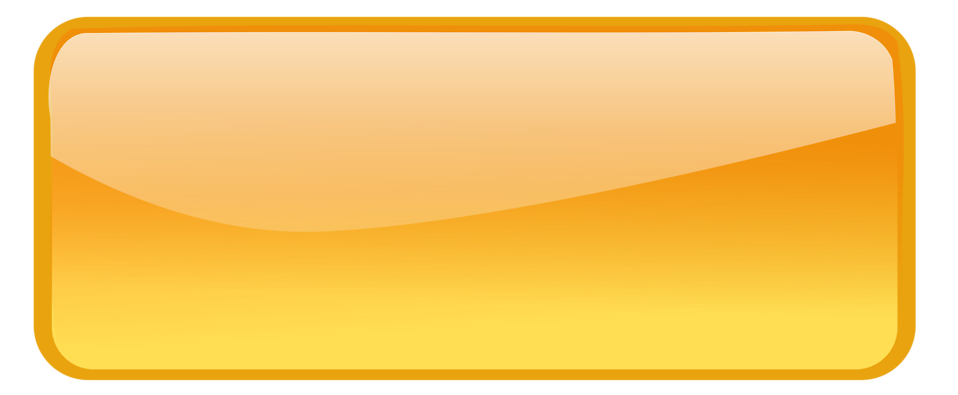 The fly button runs a procedure with very complex code to fly the plane
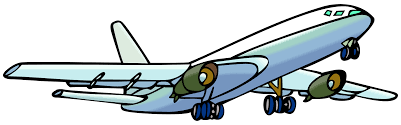 [Speaker Notes: Maybe get pupils to order the landing procedure or do it as a whole class.]
Two Parts Call Procedure & Procedure
Life Algorithm
Loop always
	breathe
Define breathe
Breathe in
Wait
Breathe out
wait
[Speaker Notes: Emphasise that the procedures are started from the algorithm on the right. They can be used over and over again. Read the script on the right and reference the procedures on the left.]
Two Parts Call Procedure & Procedure
This is the procedure (look for define to find one)
Life Algorithm
Loop always
	breathe
Define breathe
Breathe in
Wait
Breathe out
wait
This calls (starts) the procedure by referring to it by name
[Speaker Notes: Emphasise that the procedures are started from the algorithm on the right. They can be used over and over again. Read the script on the right and reference the procedures on the left.]
Two Parts Call Procedure & Procedure
Life Algorithm
Loop always
	if hungry
		eat
Define eat
Loop until full
	Find food
	Put in mouth
	chew
	swallow
Full?
no
yes
Hungry?
yes
no
[Speaker Notes: Emphasise that the procedures are started from the algorithm on the right. They can be used over and over again. Read the script on the right and reference the procedures on the left.]
Procedure Question
Life Algorithm
Loop always
	if hungry
		eat
Define eat
Loop until full
	Find food
	Put in mouth
	chew
	swallow
Full?
no
yes
Hungry?
yes
no
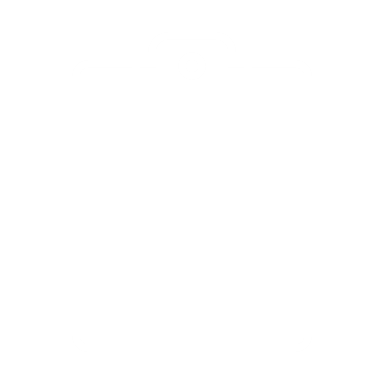 What symbol shows procedures in our algorithm?
What symbol shows procedures in our algorithm??
[Speaker Notes: Emphasise that the procedures are started from the algorithm on the right. They can be used over and over again. Read the script on the right and reference the procedures on the left.]
Procedure Answer
Life Algorithm
Loop always
	if hungry
		eat
Define eat
Loop until full
	Find food
	Put in mouth
	chew
	swallow
Full?
no
yes
Hungry?
yes
no
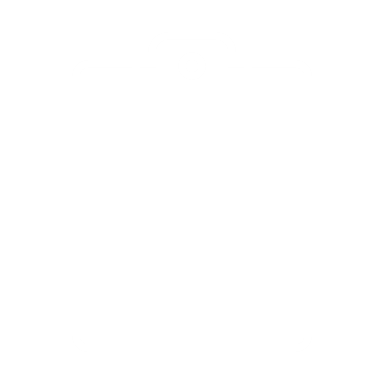 What symbol shows procedures in our algorithm?
What symbol shows procedures in our algorithm??
[Speaker Notes: Emphasise that the procedures are started from the algorithm on the right. They can be used over and over again. Read the script on the right and reference the procedures on the left.]
Procedure Question
B
Life Algorithm
Loop always
	if hungry
		eat
Define eat
Loop until full
	Find food
	Put in mouth
	chew
	swallow
Full?
no
yes
Hungry?
yes
no
A
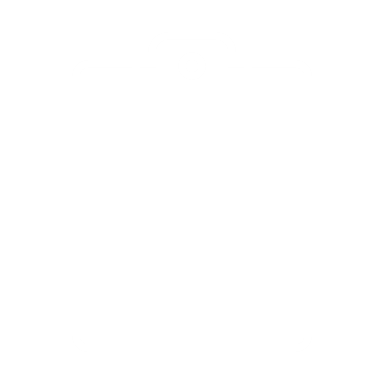 What symbol shows procedures in our algorithm?
Which part calls the procedure A or B?
[Speaker Notes: Emphasise that the procedures are started from the algorithm on the right. They can be used over and over again. Read the script on the right and reference the procedures on the left.]
Procedure Answer
B
Life Algorithm
Loop always
	if hungry
		eat
Define eat
Loop until full
	Find food
	Put in mouth
	chew
	swallow
Full?
no
yes
Hungry?
yes
no
A
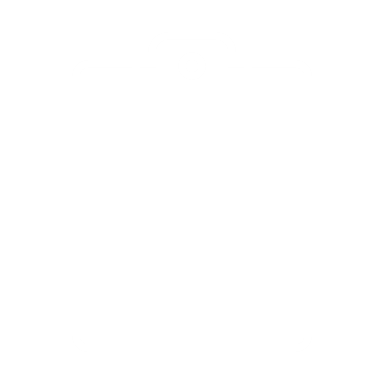 What symbol shows procedures in our algorithm?
Which part calls the procedure A or B? Answer A
[Speaker Notes: Emphasise that the procedures are started from the algorithm on the right. They can be used over and over again. Read the script on the right and reference the procedures on the left.]
Write your own procedure and call it from outside the procedure
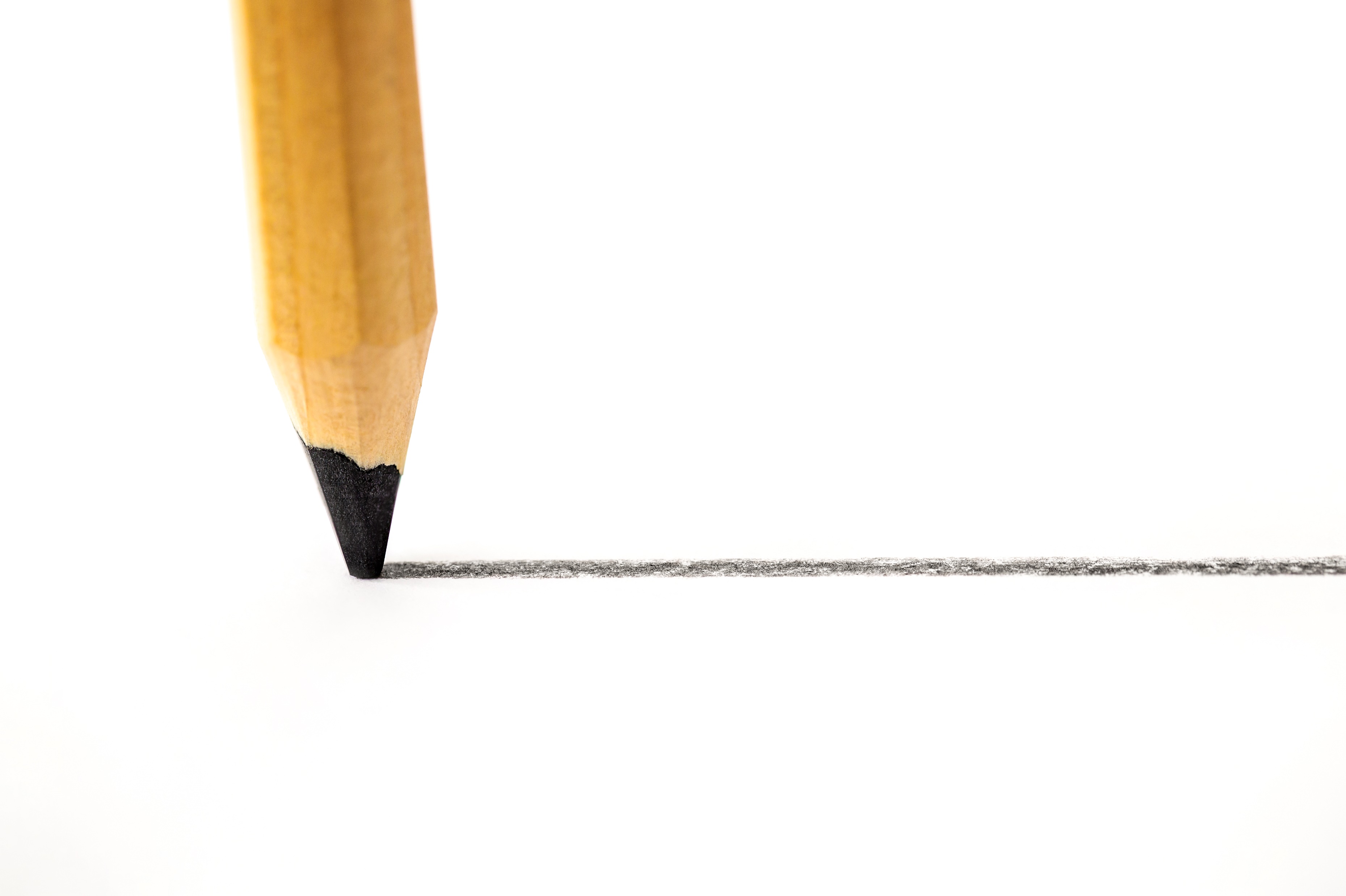 Life Algorithm
Loop always
	breathe
Define breathe
Breathe in
Wait
Breathe out
wait
You can use any concepts such as loops and conditions or keep it simple like this one
[Speaker Notes: Emphasise that the procedures are started from the algorithm on the right. They can be used over and over again. Read the script on the right and reference the procedures on the left.]
Procedure Knowledge
Procedures
Have a name
Are called by using their name
Can be run many times in a programme
Found in My Blocks in Scratch
In Scratch has define first
[Speaker Notes: Emphasise that the procedures are started from the algorithm on the right. They can be used over and over again. Read the script on the right and reference the procedures on the left.]
Procedure Naming
Procedures Naming
Name a procedure after the task that it does
Avoid naming procedures with spaces
Avoid using the same name as a variable
[Speaker Notes: Emphasise that the procedures are started from the algorithm on the right. They can be used over and over again. Read the script on the right and reference the procedures on the left.]
Procedure in Scratch
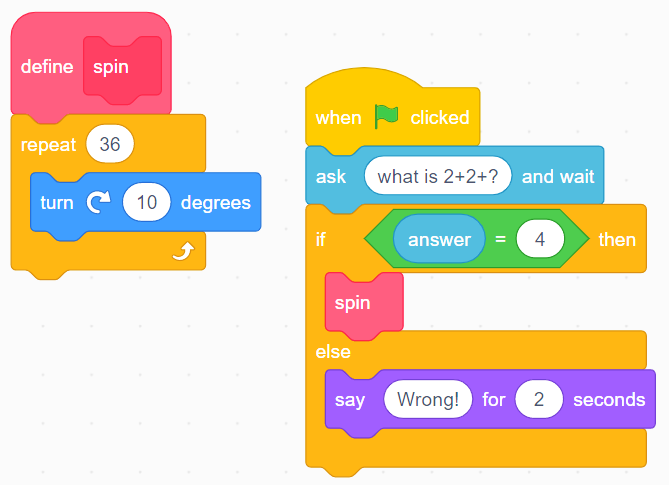 Procedure
Main program
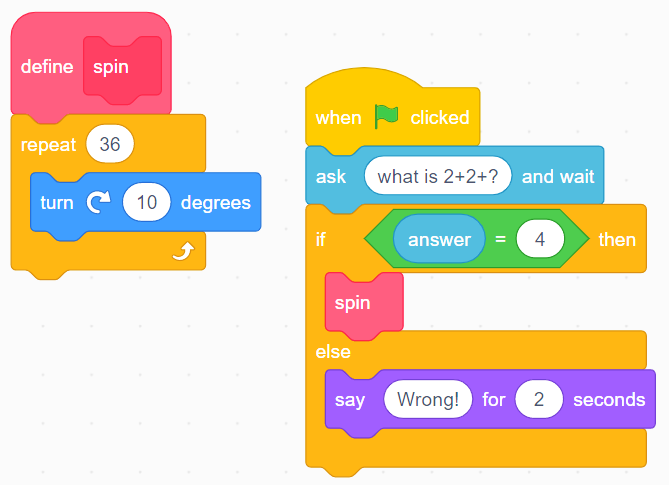 Command that calls (starts) the procedure
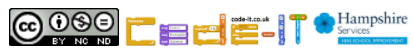 ©HIAS
Terms of use
Slides are provided in PDF and PowerPoint Formats and teachers who purchased the book are authorized to adapt the resources within their school or on closed learning platforms such as Seesaw, Google Classroom or Teams as long as they are not shared outside the school community.

Further book resources can be found here
https://computing.hias.hants.gov.uk/course/view.php?id=51